European Framework  for  qualifications in inland navigation
Cécile Tournaye
STF Committee, 30.05.2012
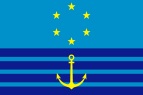 Central Commission for the Navigation of the Rhine
WHICH FORM FOR THE EUROPEAN FRAMEWORK?
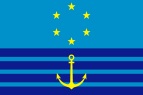 Central Commission for the Navigation of the Rhine
STCW MODEL
Minimum standards defined
Certification processes
Mechanisms to warrant effective implementation
Sanction mechanisms

Database to register all certificates delivered/ withdrawn/suspended

Cooperation/exchange of information mechanisms
States’ internal certification procedure

International certification procedure through IMO (group of national expert + on site inspection) => white list

European certification procedure through EMSA => EC list
Medical fitness

Age 

Experience

Training
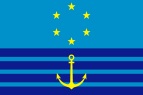 Central Commission for the Navigation of the Rhine
Two main methods to gain competence
GAINED THROUGH EXPERIENCE
GAINED THROUGH TRAINING
1
2
COMPETENCE
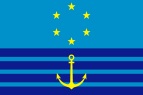 Central Commission for the Navigation of the Rhine
European standards of training and certification in inland navigation (STCIN)
Professional profiles
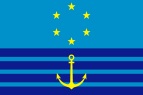 Central Commission for the Navigation of the Rhine
MARCO POLO GROUP
Focused on training and school exams
Define minimum standards of training to meet competences defined in professional profile

Design certification processes (internal systems, and international systems) to control  quality of training provided
Necessary involvement of national experts
Methods for demonstrating competence and criteria for evaluating competence GAINED THROUGH TRAINING
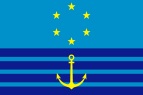 Central Commission for the Navigation of the Rhine
GROUP OF « NATIONAL EXPERTS »
Focused on the other requirements
(see work programme STF(12)9)
Mutual recognition of boat master certificates
Reduce experience by using simulators
Local knowledge requirements 
Medical fitness
Specialisation modules for specific ships 

2. Mutual recognition of other qualifications
Already achieved when based only on work experience
Could be pursued when obtained through a combination of work experience and exam organised by administration  (sailors, machinist, safety staff on-board passenger ships…)

3. Cooperation mechanisms
Common database for the issued qualification titles
Withdrawal/suspension/ban to navigate procedures
Methods for demonstrating competence and criteria for evaluating competence GAINED THROUGH EXPERIENCE
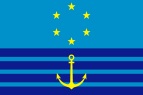 Central Commission for the Navigation of the Rhine
Allocation of tasks towards a global framework
Standards of training
Control of training quality
DESIGN a EUROPEAN GENERAL FRAMEWORK
Other Requirements
Implementation mechanism
« National Experts » Group
« Marco Polo » Group
Effective implementation
Update of framework
GENERAL FRAMEWORK
(2018-2020)
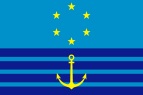 Central Commission for the Navigation of the Rhine